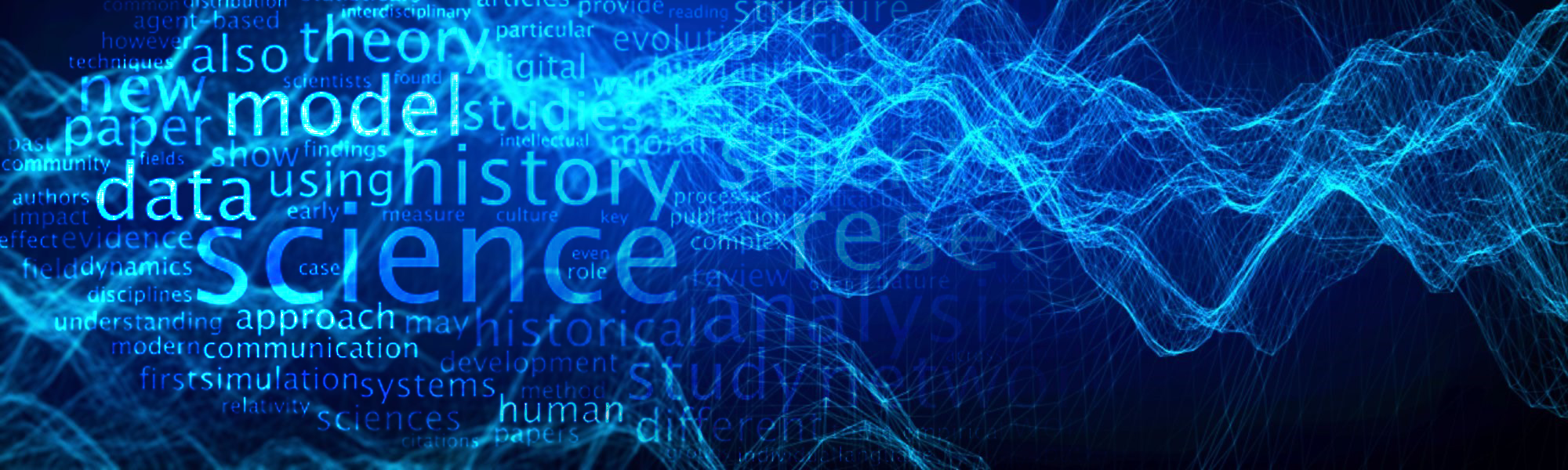 Language Modeling
Language Modeling
Introduction to N-grams
Probabilistic Language Models
Today’s goal: assign a probability to a sentence
Machine Translation:
P(high winds tonight) > P(large winds tonight)
Spell Correction
The office is about fifteen minuets from my house
P(about fifteen minutes from) > P(about fifteen minuets from)
Speech Recognition
P(I saw a van) >> P(eyes awe of an)
+ Summarization, question-answering, etc., etc.!!
Why?
Probabilistic Language Modeling
Goal: compute the probability of a sentence or sequence of words:
     P(W) = P(w1,w2,w3,w4,w5…wn)
Related task: probability of an upcoming word:
      P(w5|w1,w2,w3,w4)
A model that computes either of these:
          P(W)     or     P(wn|w1,w2…wn-1)          is called a language model.
Better: the grammar       But language model or LM is standard
How to compute P(W)
How to compute this joint probability:

P(its, water, is, so, transparent, that)

Intuition: let’s rely on the Chain Rule of Probability
Reminder: The Chain Rule
Recall the definition of conditional probabilities
			     Rewriting:

More variables:
 P(A,B,C,D) = P(A)P(B|A)P(C|A,B)P(D|A,B,C)
The Chain Rule in General
  P(x1,x2,x3,…,xn) = P(x1)P(x2|x1)P(x3|x1,x2)…P(xn|x1,…,xn-1)
The Chain Rule applied to compute joint probability of words in sentence
P(“its water is so transparent”) =
	P(its) × P(water|its) ×  P(is|its water) 
         ×  P(so|its water is) ×  P(transparent|its water is so)
How to estimate these probabilities
Could we just count and divide?





No!  Too many possible sentences!
We’ll never see enough data for estimating these
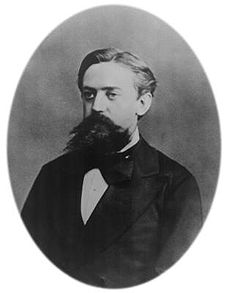 Markov Assumption
Simplifying assumption:


Or maybe
Andrei Markov
Markov Assumption
In other words, we approximate each component in the product
Simplest case: Unigram model
Some automatically generated sentences from a unigram model
fifth, an, of, futures, the, an, incorporated, a, a, the, inflation, most, dollars, quarter, in, is, mass

thrift, did, eighty, said, hard, 'm, july, bullish

that, or, limited, the
Bigram model
Condition on the previous word:
texaco, rose, one, in, this, issue, is, pursuing, growth, in, a, boiler, house, said, mr., gurria, mexico, 's, motion, control, proposal, without, permission, from, five, hundred, fifty, five, yen

outside, new, car, parking, lot, of, the, agreement, reached

this, would, be, a, record, november
N-gram models
We can extend to trigrams, 4-grams, 5-grams
In general this is an insufficient model of language
because language has long-distance dependencies:

“The computer which I had just put into the machine room on the fifth floor crashed.”

But we can often get away with N-gram models
Language Modeling
Estimating N-gram Probabilities
Estimating bigram probabilities
The Maximum Likelihood Estimate
An example
<s> I am Sam </s>
<s> Sam I am </s>
<s> I do not like green eggs and ham </s>
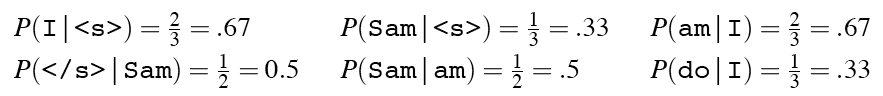 More examples: Berkeley Restaurant Project sentences
can you tell me about any good cantonese restaurants close by
mid priced thai food is what i’m looking for
tell me about chez panisse
can you give me a listing of the kinds of food that are available
i’m looking for a good place to eat breakfast
when is caffe venezia open during the day
Raw bigram counts
Out of 9222 sentences
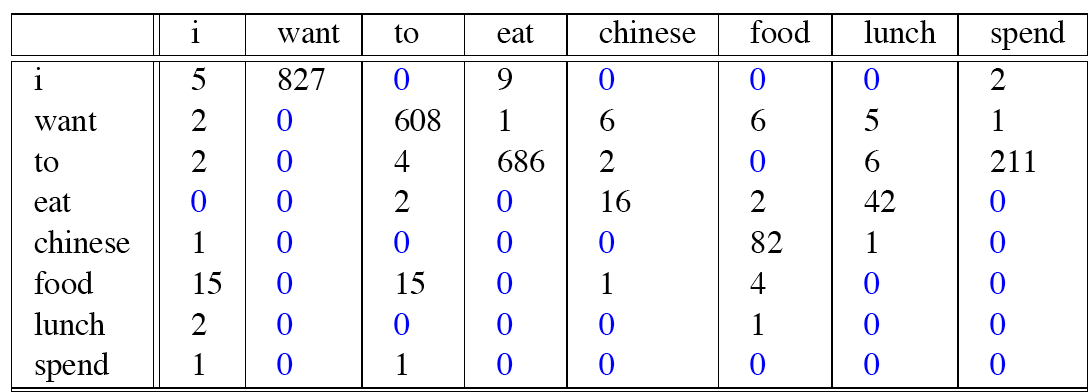 Raw bigram probabilities
Normalize by unigrams:

Result:
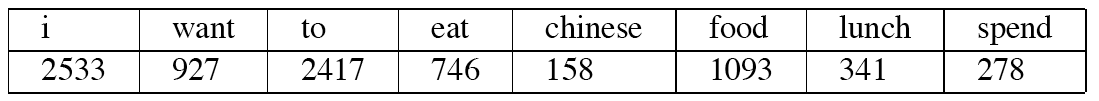 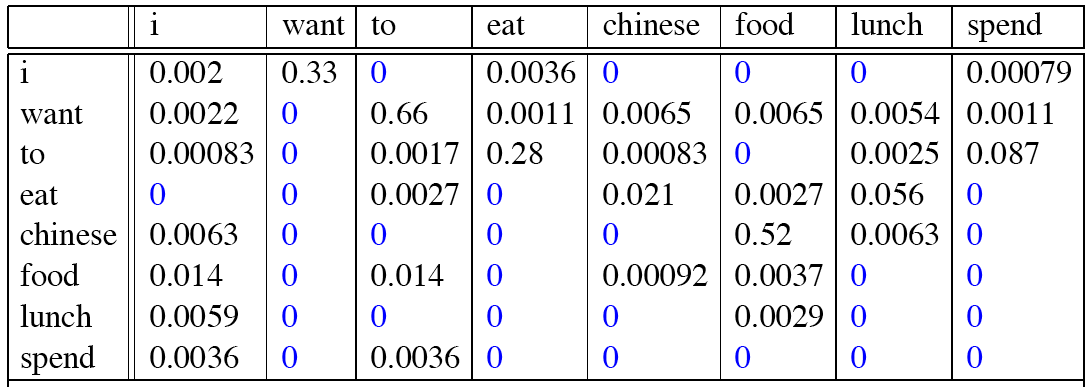 Bigram estimates of sentence probabilities
P(<s> I want english food </s>) =
	P(I|<s>)   
 	×  P(want|I)  
	×  P(english|want)   
	×  P(food|english)   
	×  P(</s>|food)
       =  .000031
What kinds of knowledge?
P(english|want)  = .0011
P(chinese|want) =  .0065
P(to|want) = .66
P(eat | to) = .28
P(food | to) = 0
P(want | spend) = 0
P (i | <s>) = .25
Practical Issues
We do everything in log space
Avoid underflow
(also adding is faster than multiplying)
Language Modeling Toolkits
SRILM
http://www.speech.sri.com/projects/srilm/
Google N-Gram Release, August 2006
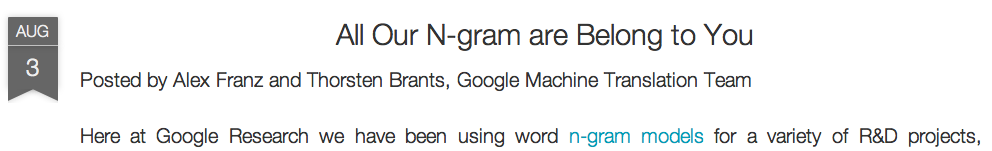 …
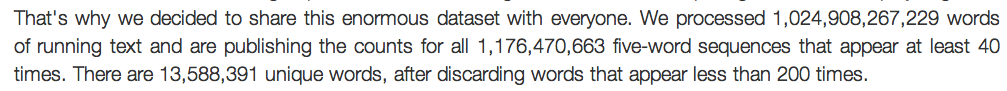 Google N-Gram Release
serve as the incoming 92
serve as the incubator 99
serve as the independent 794
serve as the index 223
serve as the indication 72
serve as the indicator 120
serve as the indicators 45
serve as the indispensable 111
serve as the indispensible 40
serve as the individual 234
http://googleresearch.blogspot.com/2006/08/all-our-n-gram-are-belong-to-you.html
Google Book N-grams
http://ngrams.googlelabs.com/
Language Modeling
Evaluation and Perplexity
Evaluation: How good is our model?
Does our language model prefer good sentences to bad ones?
Assign higher probability to “real” or “frequently observed” sentences 
Than “ungrammatical” or “rarely observed” sentences?
We train parameters of our model on a training set.
We test the model’s performance on data we haven’t seen.
A test set is an unseen dataset that is different from our training set, totally unused.
An evaluation metric tells us how well our model does on the test set.
Extrinsic evaluation of N-gram models
Best evaluation for comparing models A and B
Put each model in a task
 spelling corrector, speech recognizer, MT system
Run the task, get an accuracy for A and for B
How many misspelled words corrected properly
How many words translated correctly
Compare accuracy for A and B
Difficulty of extrinsic (in-vivo) evaluation of  N-gram models
Extrinsic evaluation
Time-consuming; can take days or weeks
So
Sometimes use intrinsic evaluation: perplexity
Bad approximation 
unless the test data looks just like the training data
So generally only useful in pilot experiments
But is helpful to think about.
Intuition of Perplexity
mushrooms 0.1
pepperoni 0.1
anchovies 0.01
….
fried rice 0.0001
….
and 1e-100
The Shannon Game:
How well can we predict the next word?





Unigrams are terrible at this game.  (Why?)
A better model of a text
 is one which assigns a higher probability to the word that actually occurs
I always order pizza with cheese and ____
The 33rd President of the US was ____
I saw a ____
Perplexity
The best language model is one that best predicts an unseen test set
Gives the highest P(sentence)
Perplexity is the inverse probability of the test set, normalized by the number of words:

                                               Chain rule:

                                              For bigrams:
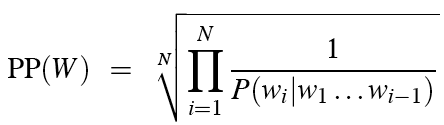 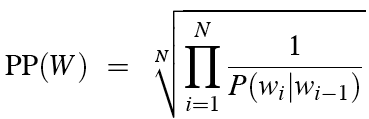 Minimizing perplexity is the same as maximizing probability
Perplexity as branching factor
Let’s suppose a sentence consisting of random digits
What is the perplexity of this sentence according to a model that assign P=1/10 to each digit?
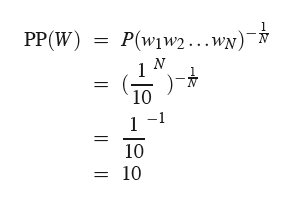 Lower perplexity = better model
Training 38 million words, test 1.5 million words, WSJ
Language Modeling
Generalization and zeros
The Shannon Visualization Method
Choose a random bigram 
     (<s>, w) according to its probability
Now choose a random bigram        
     (w, x) according to its probability
And so on until we choose </s>
Then string the words together
<s> I
    I want
      want to
           to eat
              eat Chinese
                  Chinese food
                          food  </s>
I want to eat Chinese food
Approximating Shakespeare
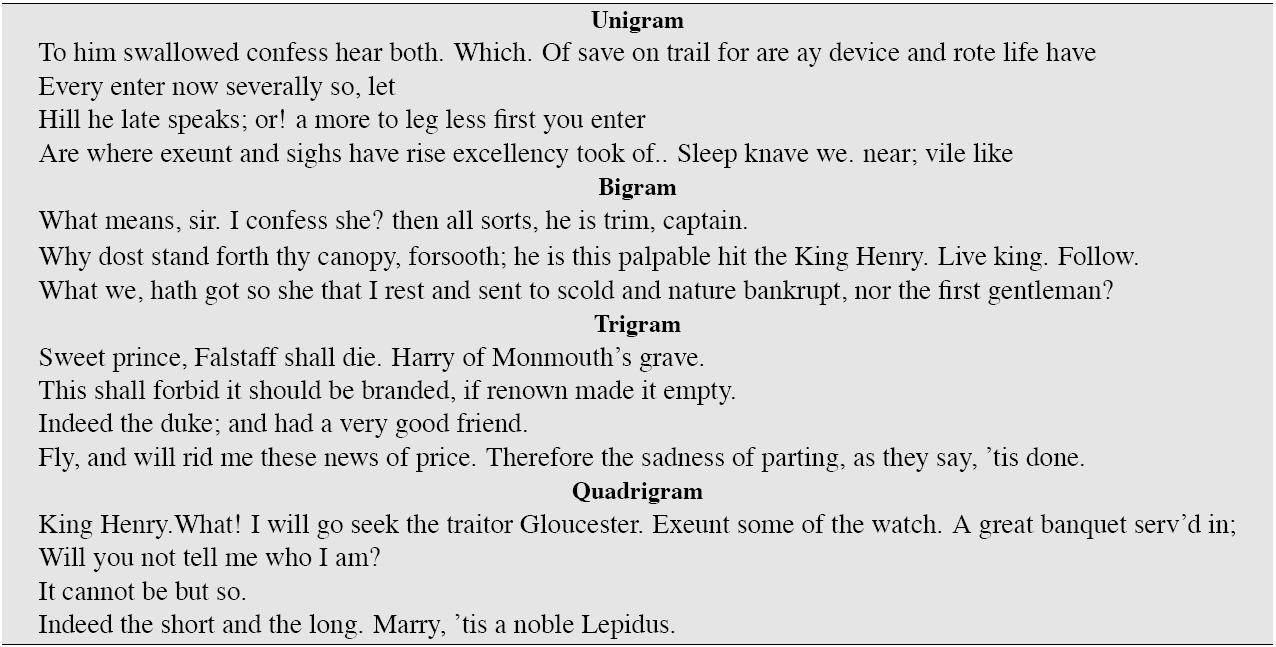 Shakespeare as corpus
N=884,647 tokens, V=29,066
Shakespeare produced 300,000 bigram types out of V2= 844 million possible bigrams.
So 99.96% of the possible bigrams were never seen (have zero entries in the table)
Quadrigrams worse:   What's coming out looks like Shakespeare because it is Shakespeare
The wall street journal is not shakespeare (no offense)
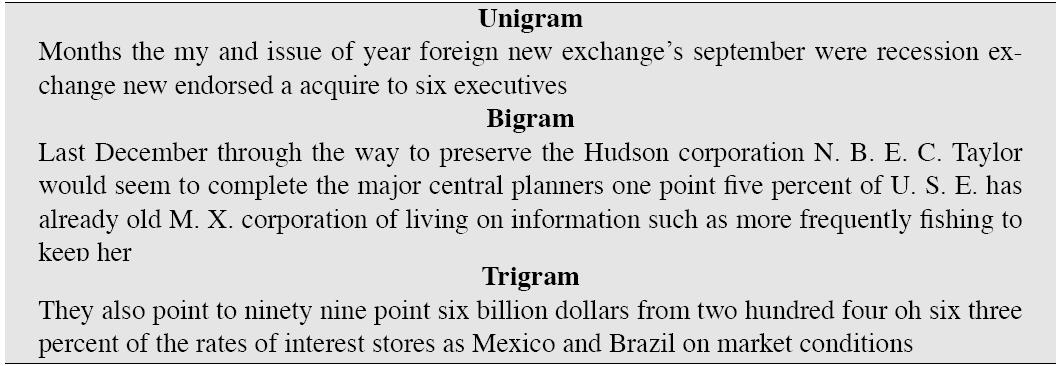 The perils of overfitting
N-grams only work well for word prediction if the test corpus looks like the training corpus
In real life, it often doesn’t
We need to train robust models that generalize!
One kind of generalization: Zeros!
Things that don’t ever occur in the training set
But occur in the test set
Zeros
Test set
… denied the offer
… denied the loan
Training set:
… denied the allegations
… denied the reports
… denied the claims
… denied the request

P(“offer” | denied the) = 0
Zero probability bigrams
Bigrams with zero probability
mean that we will assign 0 probability to the test set!
And hence we cannot compute perplexity (can’t divide by 0)!
Language Modeling
Smoothing: Add-one (Laplace) smoothing
The intuition of smoothing (from Dan Klein)
When we have sparse statistics:







Steal probability mass to generalize better
P(w | denied the)
  3 allegations
  2 reports
  1 claims
  1 request

  7 total
allegations
attack
man
outcome
reports
…
claims
request
P(w | denied the)
  2.5 allegations
  1.5 reports
  0.5 claims
  0.5 request
  2 other

  7 total
allegations
allegations
attack
man
outcome
…
reports
claims
request
Add-one estimation
Also called Laplace smoothing
Pretend we saw each word one more time than we did
Just add one to all the counts!

MLE estimate:

Add-1 estimate:
Maximum Likelihood Estimates
The maximum likelihood estimate
of some parameter of a model M from a training set T
maximizes the likelihood of the training set T given the model M
Suppose the word “bagel” occurs 400 times in a corpus of a million words
What is the probability that a random word from some other text will be “bagel”?
MLE estimate is 400/1,000,000 = .0004
This may be a bad estimate for some other corpus
But it is the estimate that makes it most likely that “bagel” will occur 400 times in a million word corpus.
Berkeley Restaurant Corpus: Laplace smoothed bigram counts
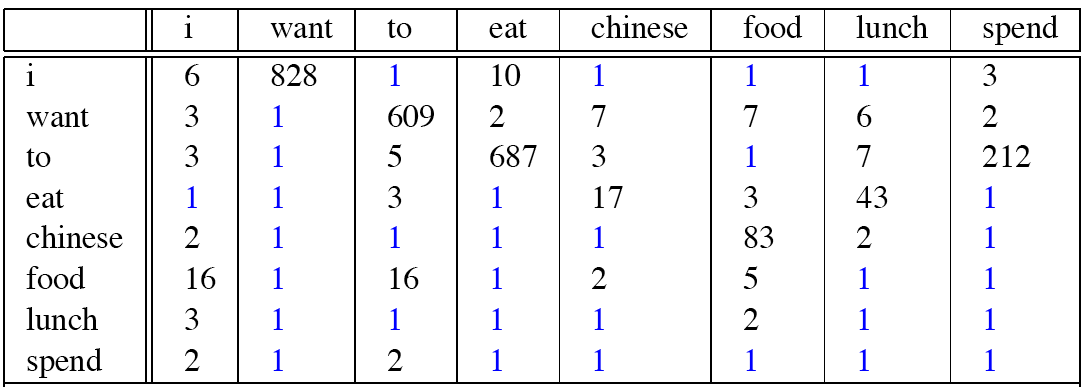 Laplace-smoothed bigrams
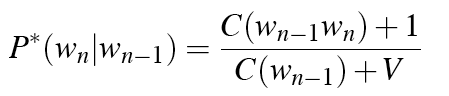 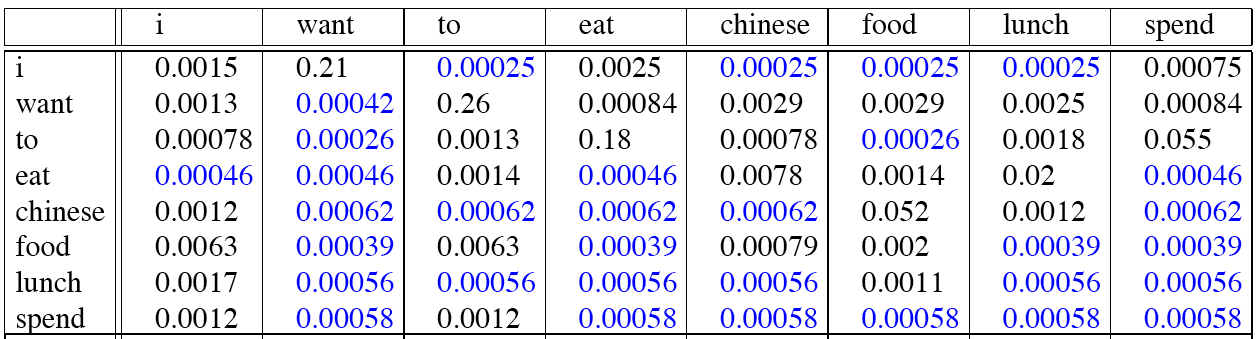 Reconstituted counts
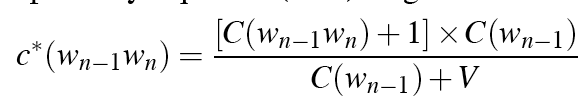 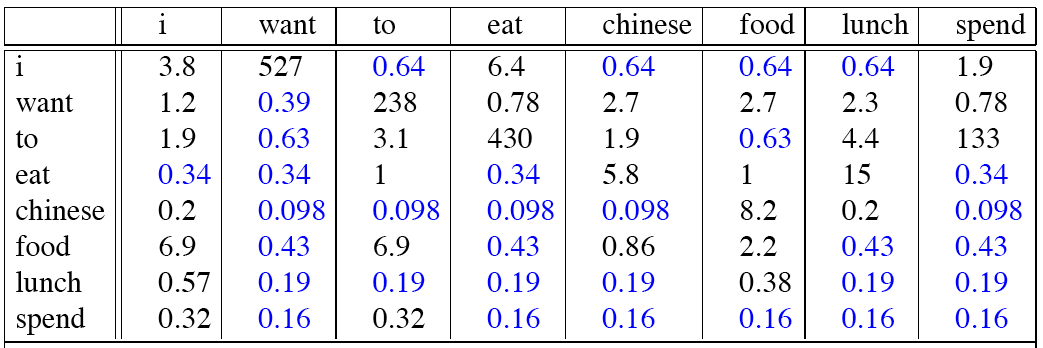 Compare with raw bigram counts
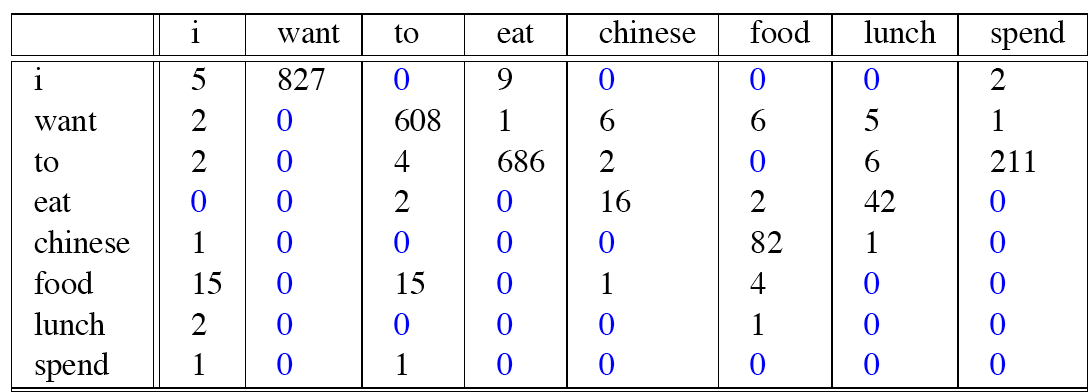 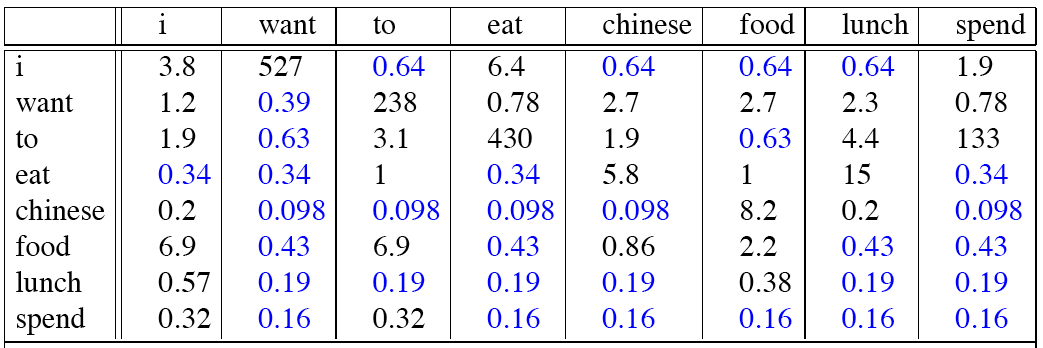 [Speaker Notes: C(want to) went from 608 to 238,  P(to|want) from .66 to .26!
Discount d= c*/c
d for “chinese food” =.10!!!   A 10x reduction]
Unsmoothed MLE vs. add-1 smoothed probabilities
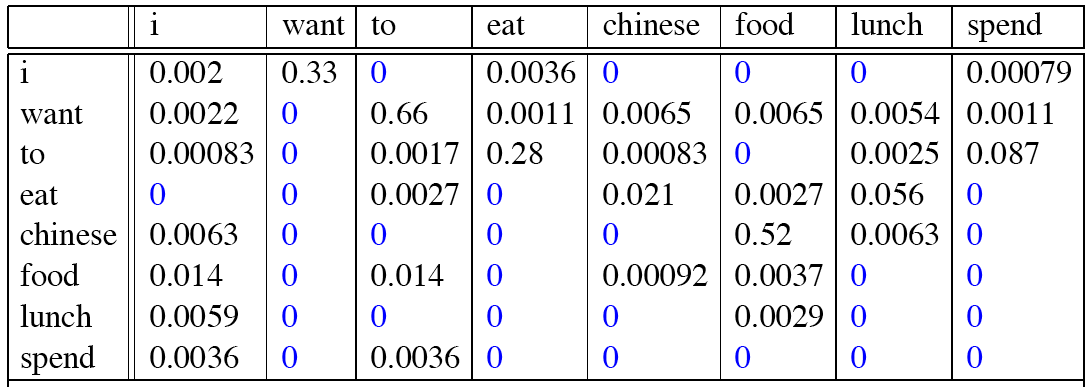 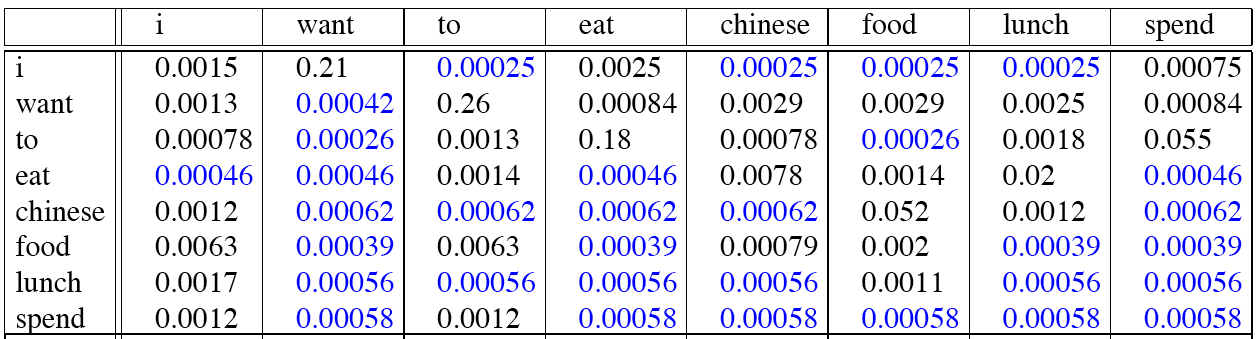 Add-1 estimation is a blunt instrument
So add-1 isn’t used for N-grams: 
We’ll see better methods
But add-1 is used to smooth other NLP models
For text classification 
In domains where the number of zeros isn’t so huge.
Language Modeling
Interpolation, Backoff, and Web-Scale LMs
Backoff and Interpolation
Sometimes it helps to use less context
Condition on less context for contexts you haven’t learned much about 
Backoff: 
use trigram if you have good evidence,
otherwise bigram, otherwise unigram
Interpolation: 
mix unigram, bigram, trigram

Interpolation works better
Linear Interpolation
Simple interpolation


Lambdas conditional on context:
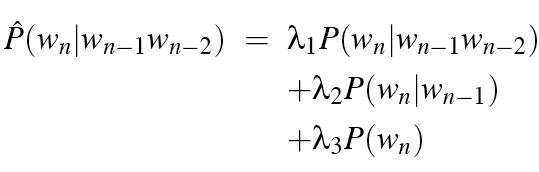 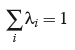 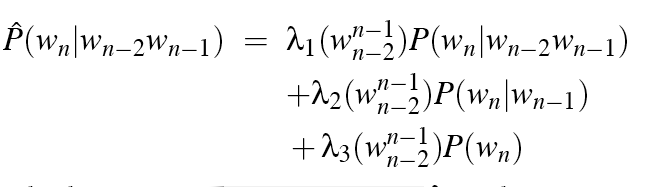 How to set the lambdas?
Use a held-out corpus


Choose λs to maximize the probability of held-out data:
Fix the N-gram probabilities (on the training data)
Then search for λs that give largest probability to held-out set:
Training Data
Held-Out Data
Test 
Data
Unknown words: Open versus closed vocabulary tasks
If we know all the words in advance
Vocabulary V is fixed
Closed vocabulary task
Often we don’t know this
Out Of Vocabulary = OOV words
Open vocabulary task
Instead: create an unknown word token <UNK>
Training of <UNK> probabilities
Create a fixed lexicon L of size V
At text normalization phase, any training word not in L changed to  <UNK>
Now we train its probabilities like a normal word
At decoding time
If text input: Use UNK probabilities for any word not in training
Huge web-scale n-grams
How to deal with, e.g., Google N-gram corpus
Pruning
Only store N-grams with count > threshold.
Remove singletons of higher-order n-grams
Entropy-based pruning
Efficiency
Efficient data structures like tries
Bloom filters: approximate language models
Store words as indexes, not strings
Use Huffman coding to fit large numbers of words into two bytes
Quantize probabilities (4-8 bits instead of 8-byte float)
Smoothing for Web-scale N-grams
“Stupid backoff” (Brants et al. 2007)
No discounting, just use relative frequencies
59
N-gram Smoothing Summary
Add-1 smoothing:
OK for text categorization, not for language modeling
The most commonly used method prior to deep learning:
Extended Interpolated Kneser-Ney
For very large N-grams like the Web:
Stupid backoff
60
Credits
This slide set has been adapted from:
https://web.stanford.edu/~jurafsky/NLPCourseraSlides.html